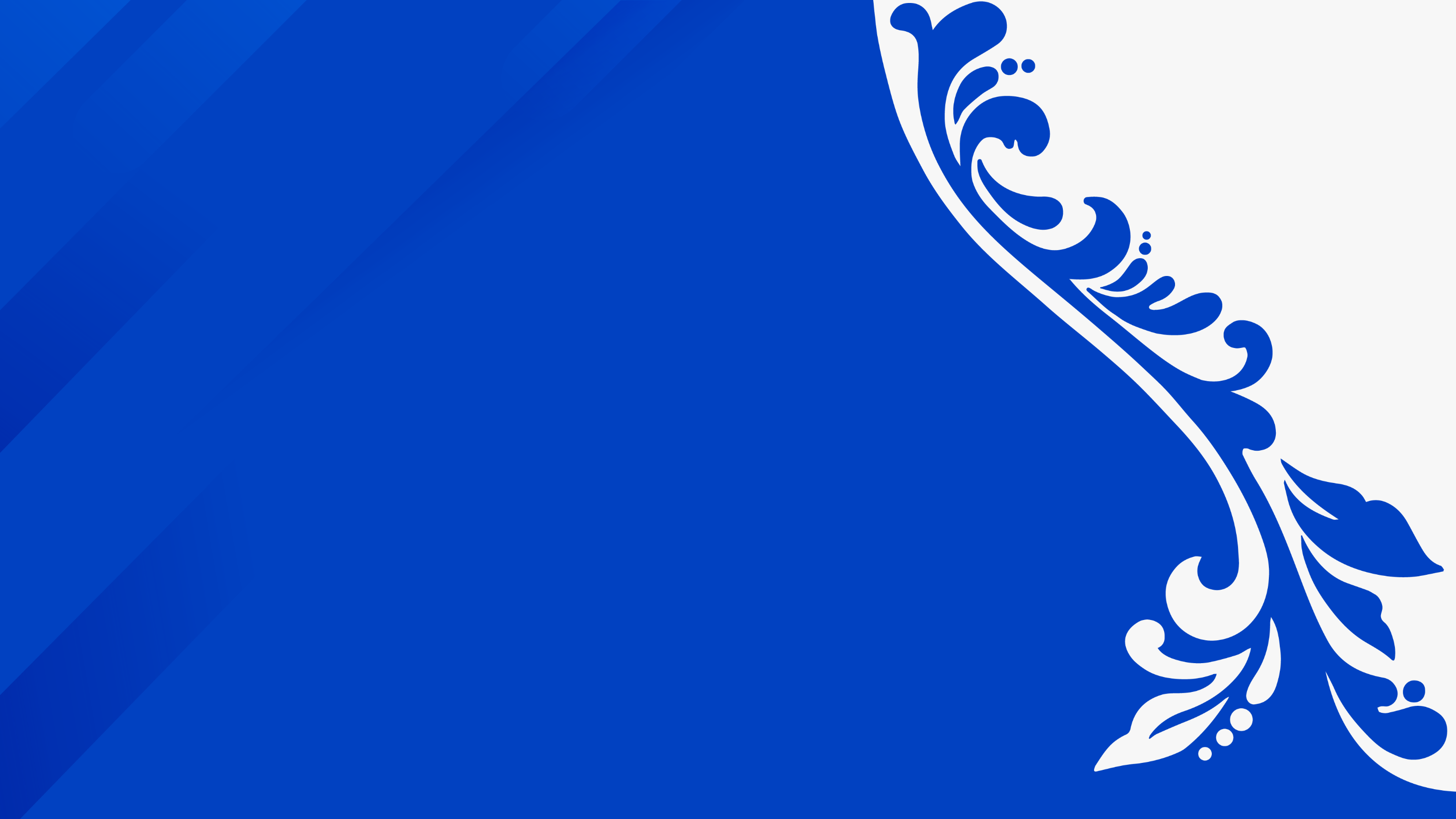 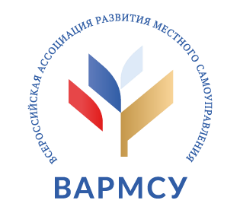 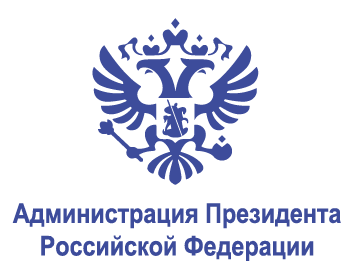 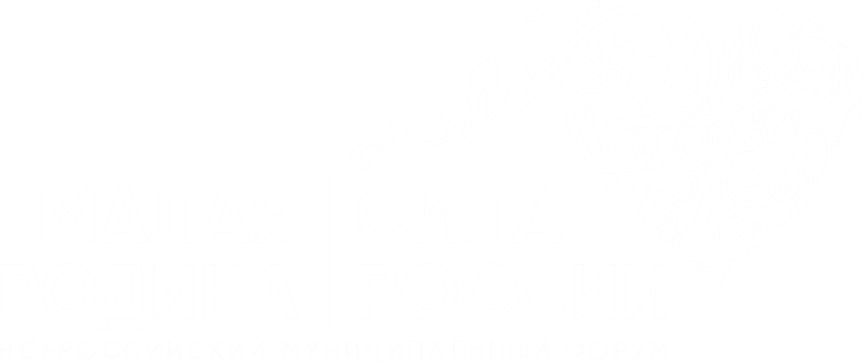 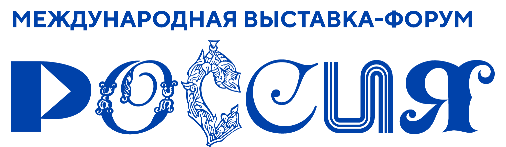 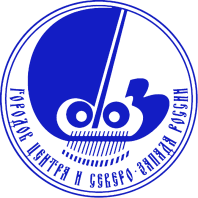 ВСЕРОССИЙСКИЙ 
МУНИЦИПАЛЬНЫЙ ФОРУМ
МАЛАЯ РОДИНА
– СИЛА РОССИИ
Москва – 15-16 января 2024 г.
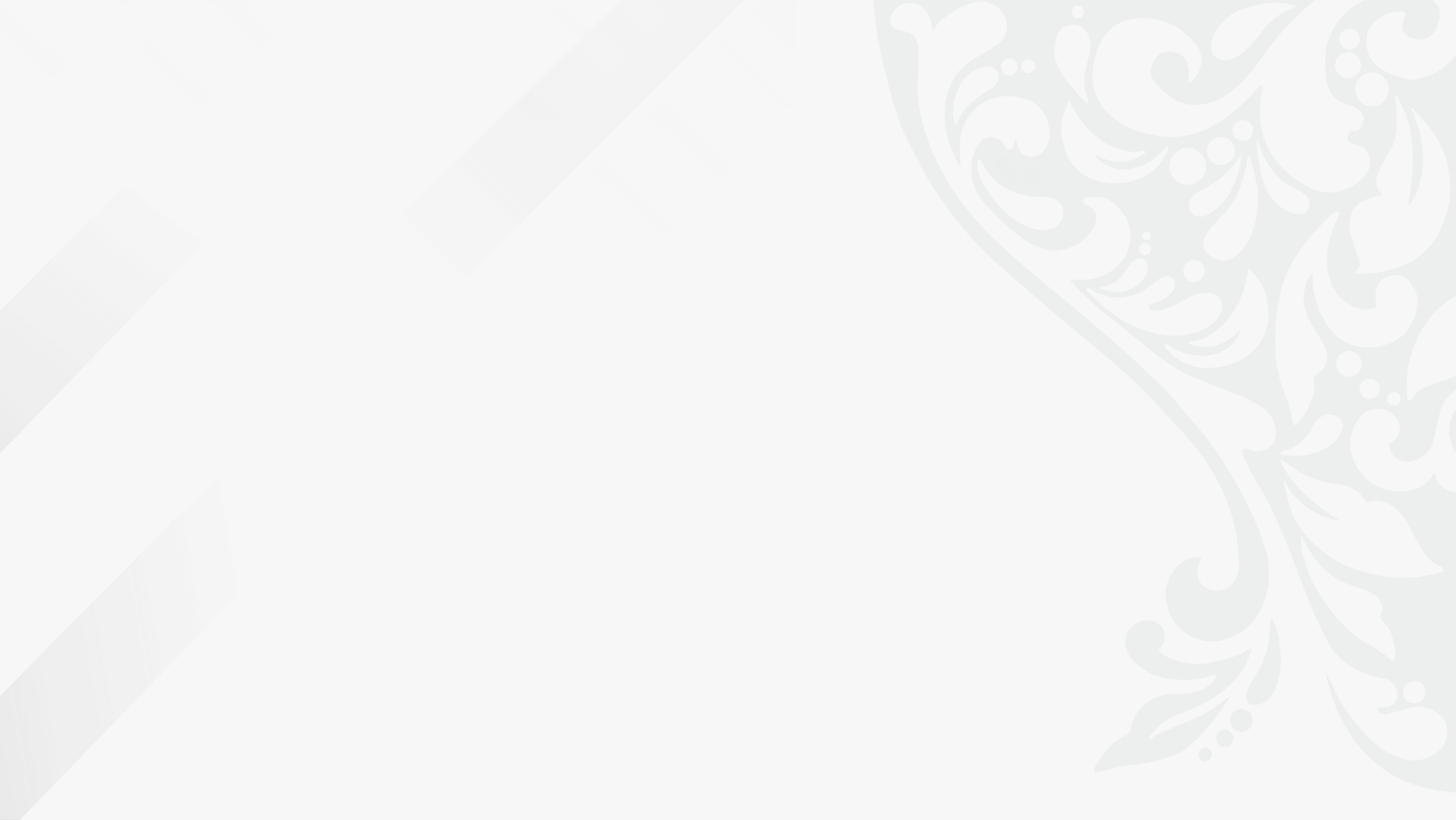 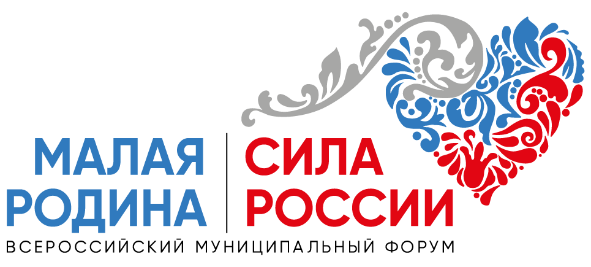 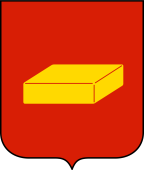 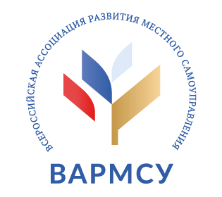 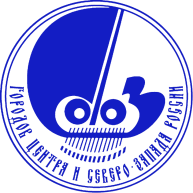 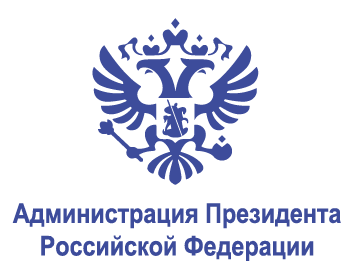 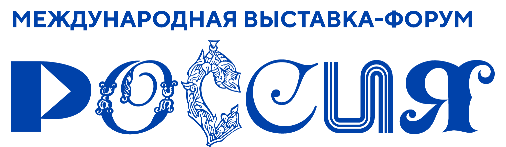 Администрация
городского округа Шуя
Наталья Владимировна
КОРЯГИНА
ШУЯ – ДУХОВНЫЙ ЦЕНТР РОССИИ: ОТ ИСТОКОВ
К СОВРЕМЕННОСТИ
15 января, 2024 г.
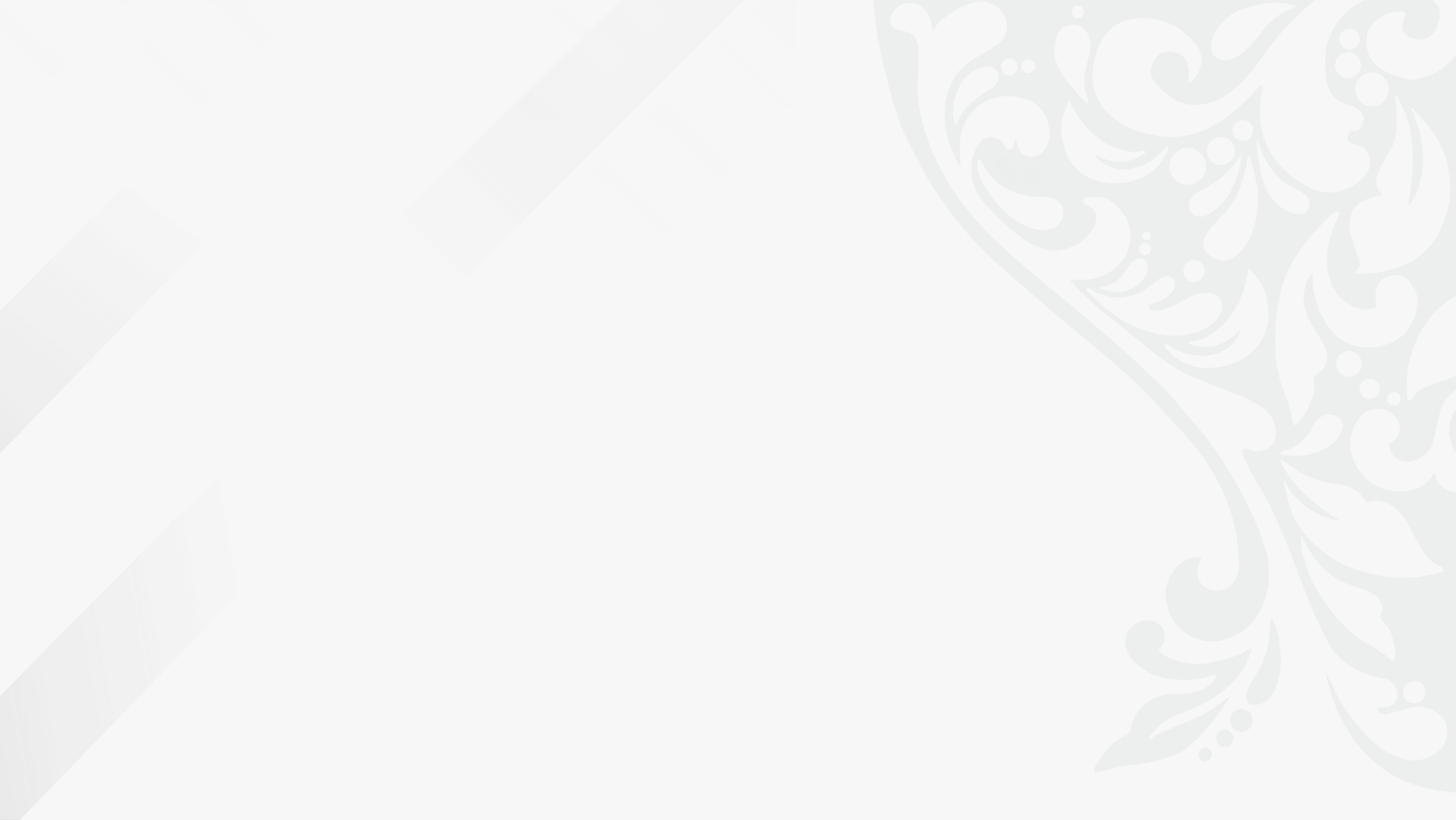 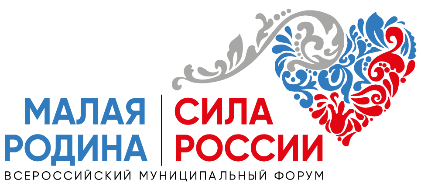 Наталья
Владимировна
Корягина
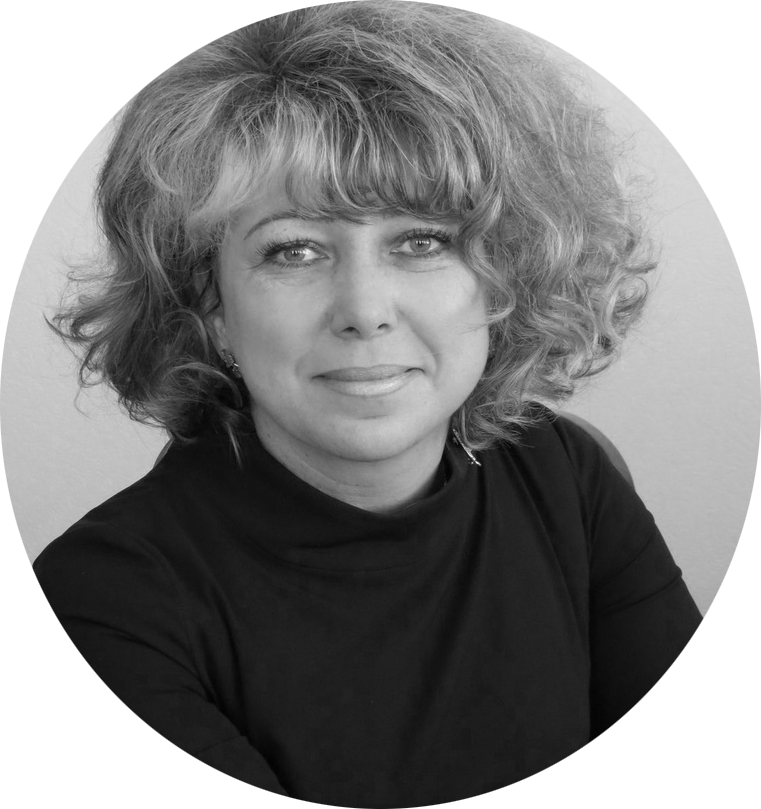 ГЛАВА ГОРОДСКОГО ОКРУГА ШУЯ
Шуя – духовный центр региона, историческое поселение федерального значения, центр Шуйской епархии. В связи с особым местом Шуи в культурной и духовной истории страны, кризисом духовно-нравственных ценностей в современном обществе, назревшей необходимостью изменения вектора развития малого города в сторону формирования уникального облика и использования для этого исторического и культурного потенциала, в городе в течение 5 лет реализуется проект
«Шуя – духовный центр России: от истоков к современности».
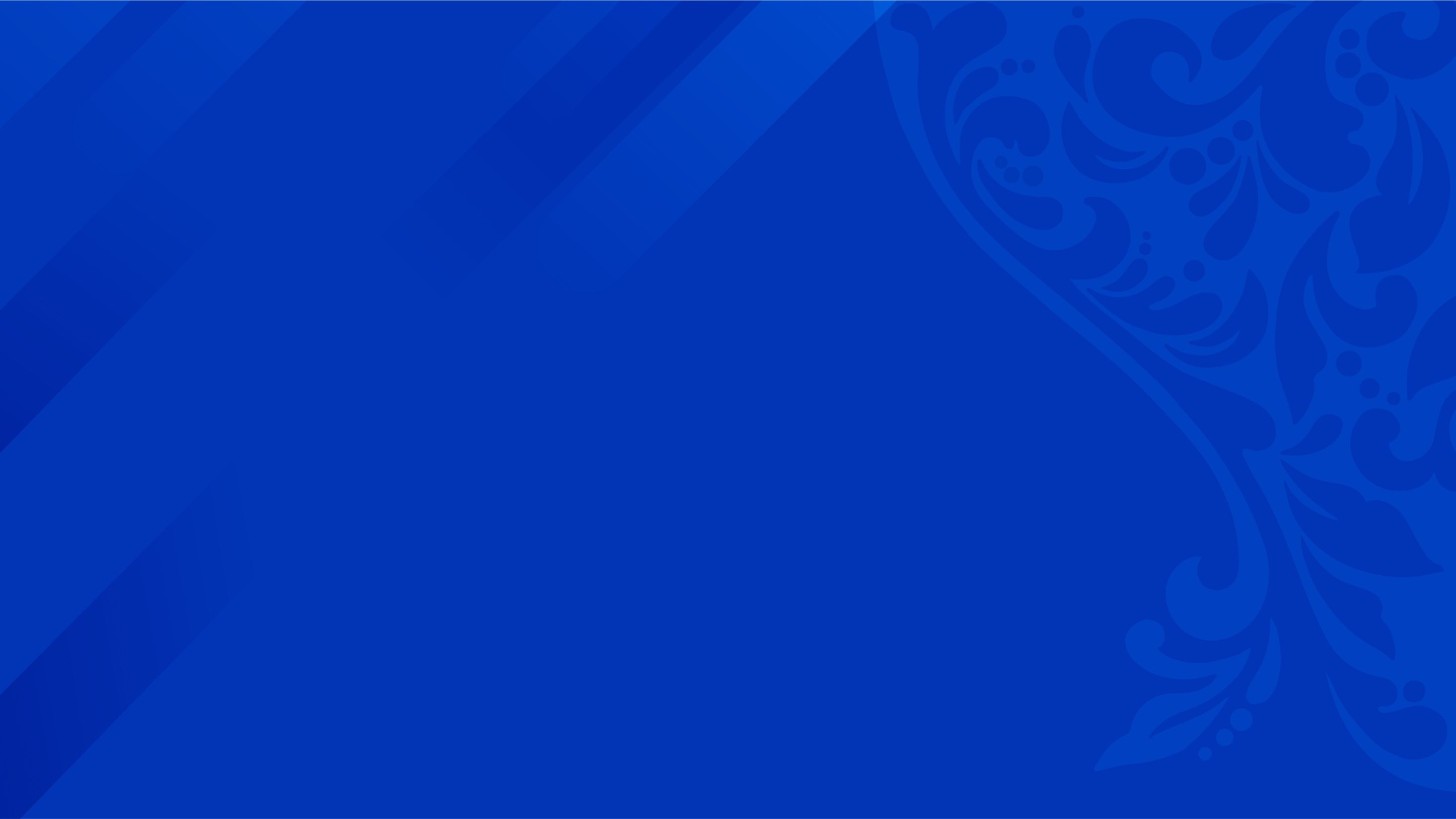 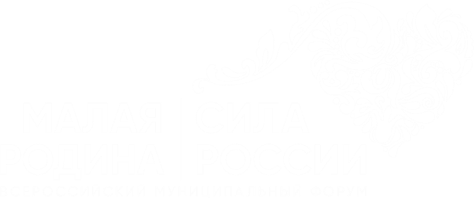 ЧТО УДАЛОСЬ?
Благоустроена территория Воскресенского собора и Театральная улица
Установлены знаки и часовни в значимых местах города
Восстанавливается комплексКрестовоздвиженской церкви
Привлечено более 6,5 млрд рублей
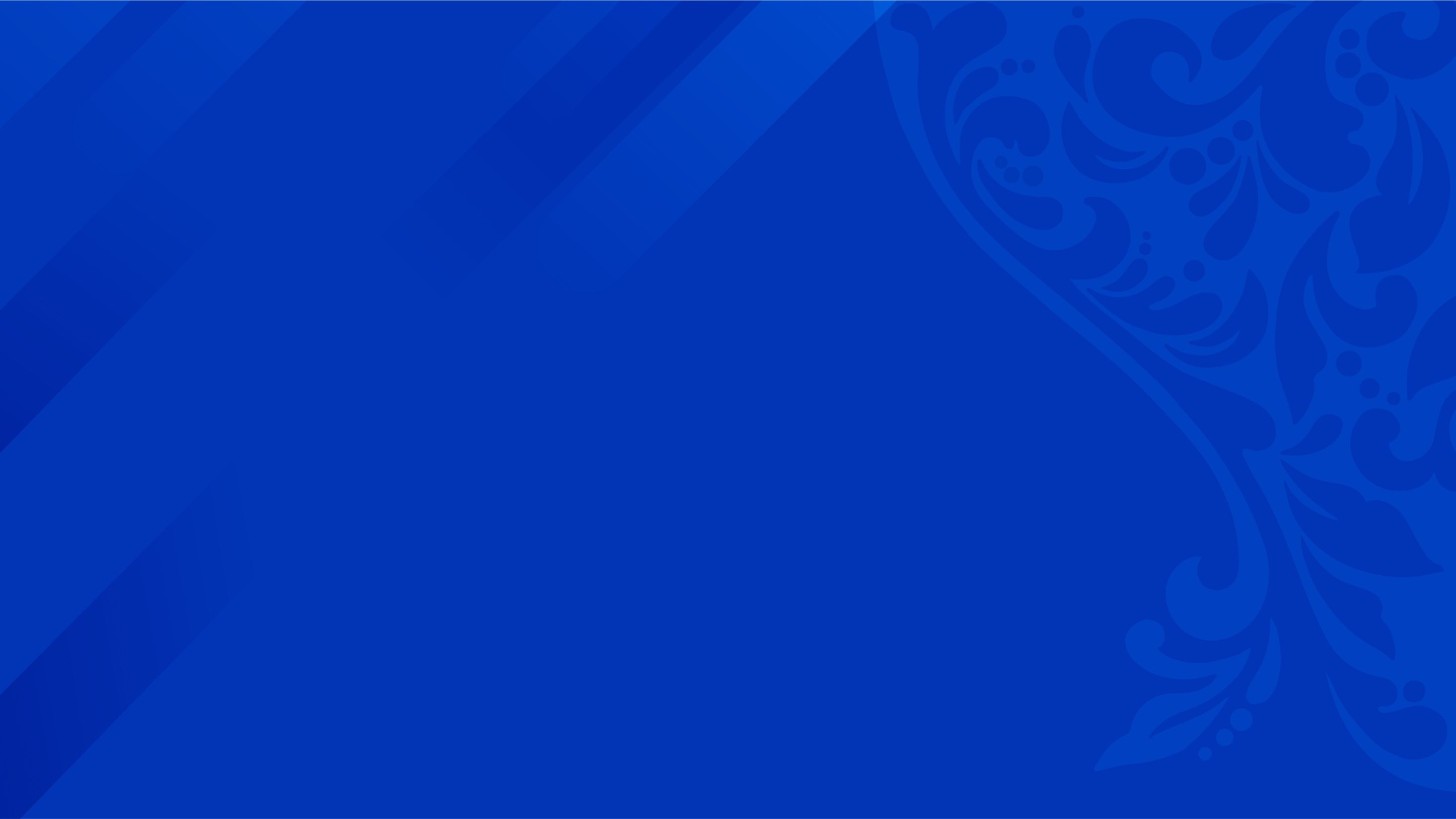 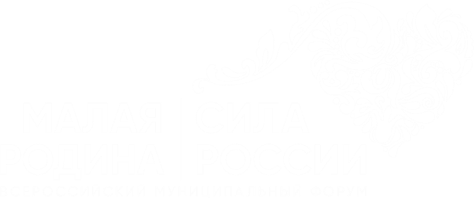 ЧТО УДАЛОСЬ?
около 
70
Проведено
Открыто
Поддерживаемпроизводителей
традиционной местной продукции
83
ярмарки традиционных ремесленных изделий
торговых точек,
в т.ч. с монастырской и ремесленной продукцией
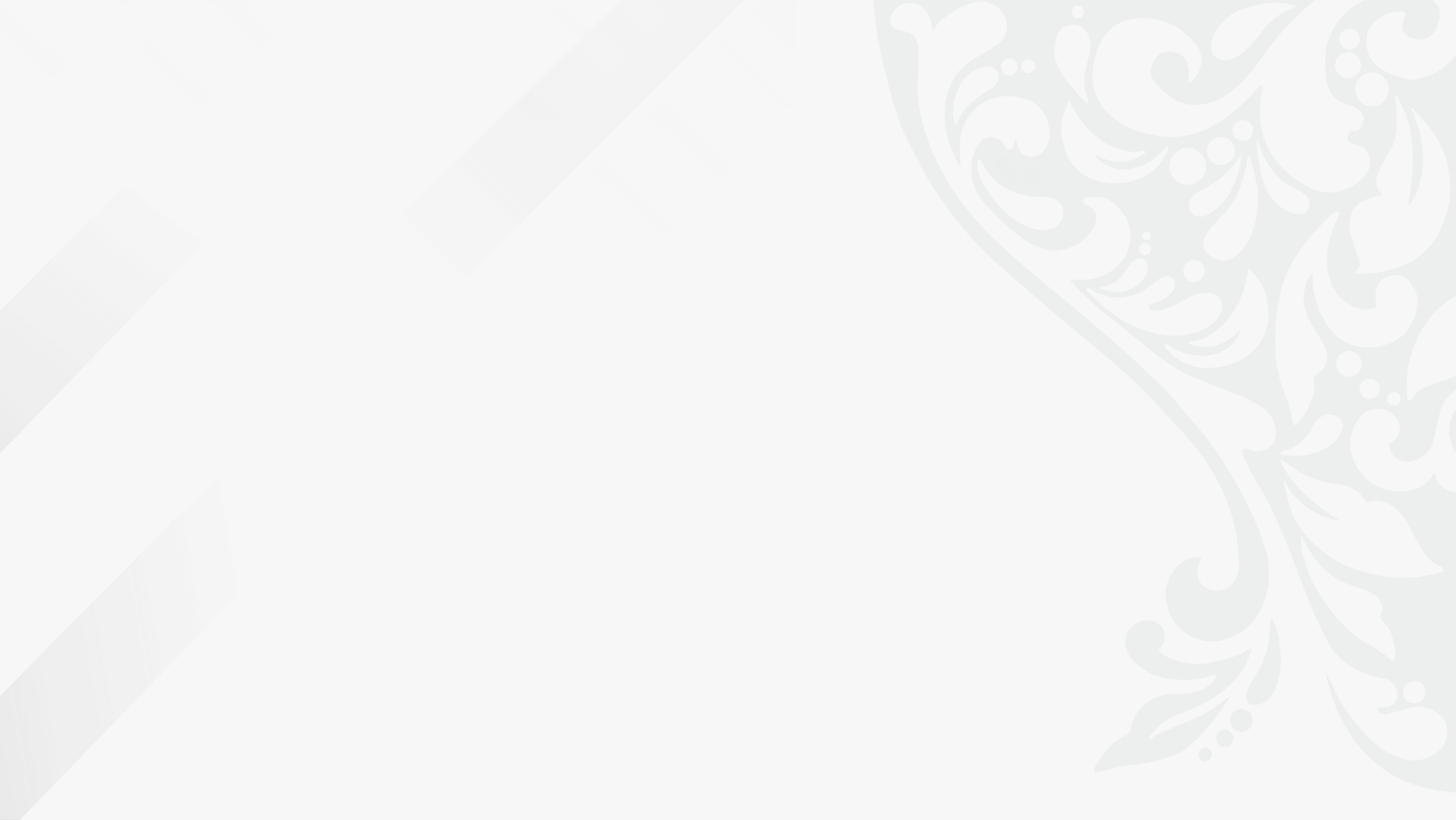 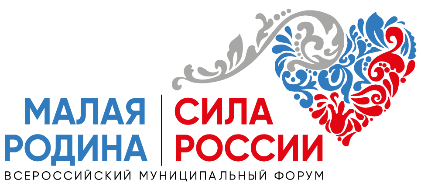 КОЛИЧЕСТВЕННЫЕ ПОКАЗАТЕЛИ РЕАЛИЗАЦИИ ПРОЕКТА В 2023 ГОДУ
360 чел.
30 мероприятий
500 чел.
200 тыс. чел.
приняли участие в работе по организации мероприятий проекта
посетили мероприятия проекта
сформирован волонтерский корпус
разного уровня проведено
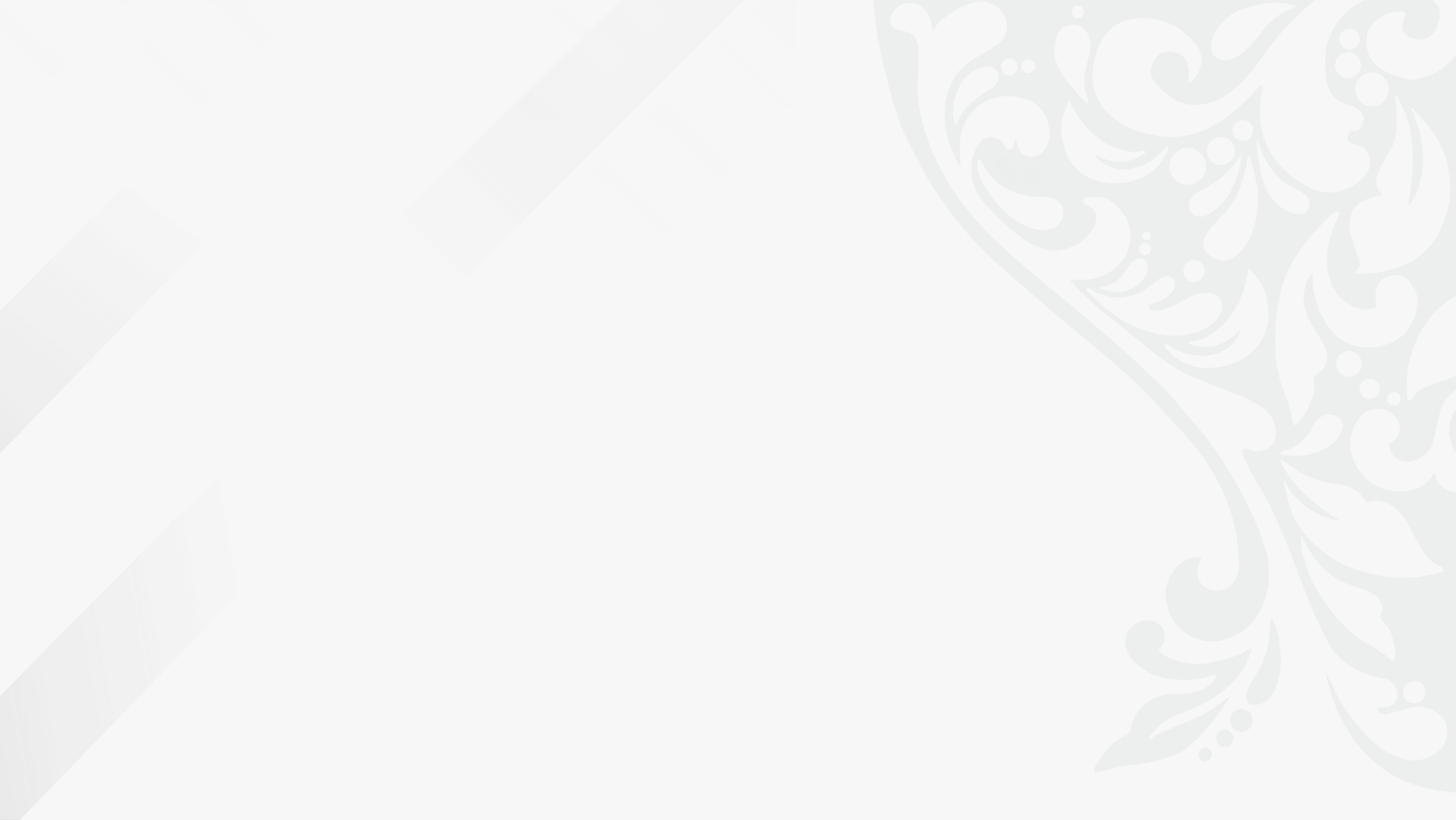 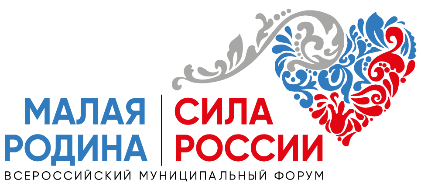 ПАРТНЕРЫ ПРОЕКТА
Проект реализуется на долгосрочной основе
органами местного самоуправления и Шуйской епархией
АНО 
«ЦЕНТР РАЗВИТИЯ ТУРИЗМА И
ГОСТЕПРИИМСТВА ИВАНОВСКОЙ ОБЛАСТИ»
БИЗНЕС-СООБЩЕСТВО
ШУИ
МУНИЦИПАЛЬНЫЕУЧРЕЖДЕНИЯ ГОРОДСКОГО ОКРУГА ШУЯ
ПРАВИТЕЛЬСТВО ИВАНОВСКОЙ ОБЛАСТИ
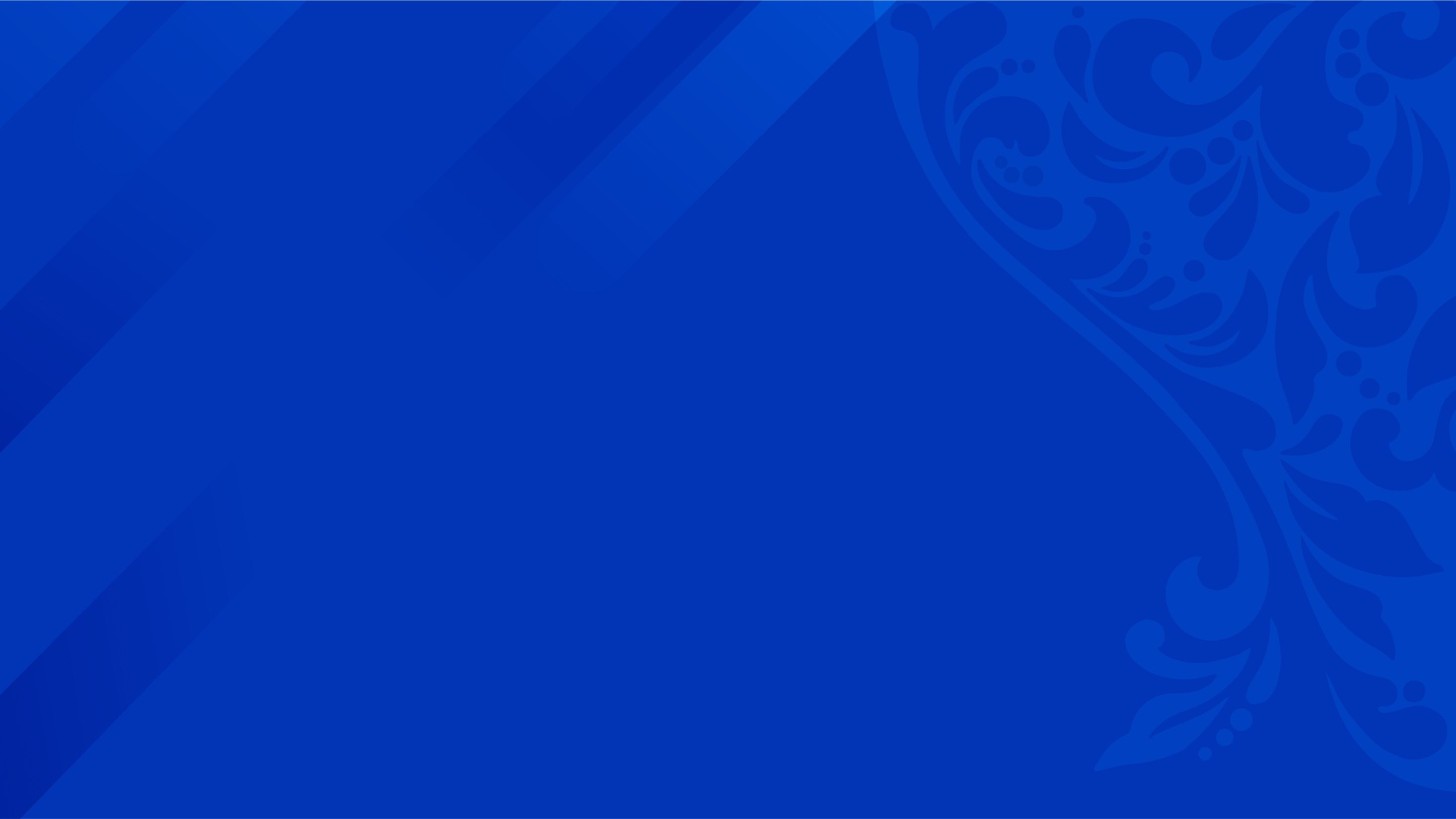 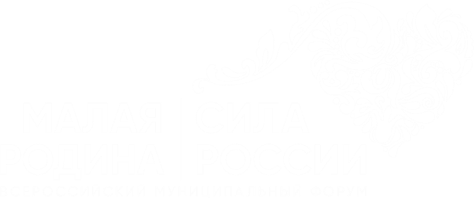 ДАЛЬНЕЙШЕЕ РАЗВИТИЕ ПРОЕКТА
Эффект от проведенных мероприятий подтверждает необходимость, значимость и своевременность такой работы.
Использование исторического и духовного потенциала местности при определении стратегии развития города в долгосрочной перспективе позволит     обеспечить возрождение православных традиций в обществе,          закрепить образ Шуи как духовного центра России.
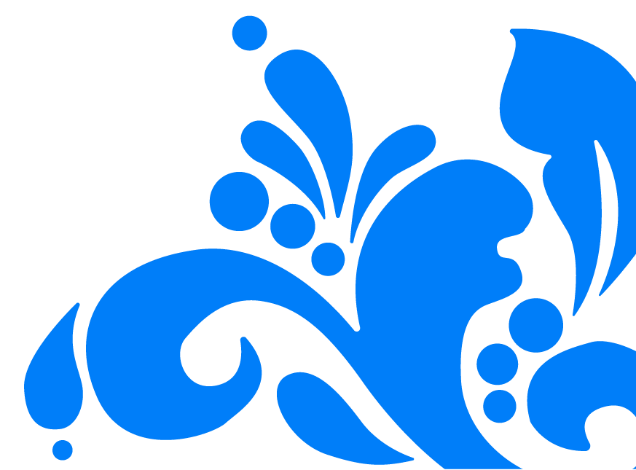 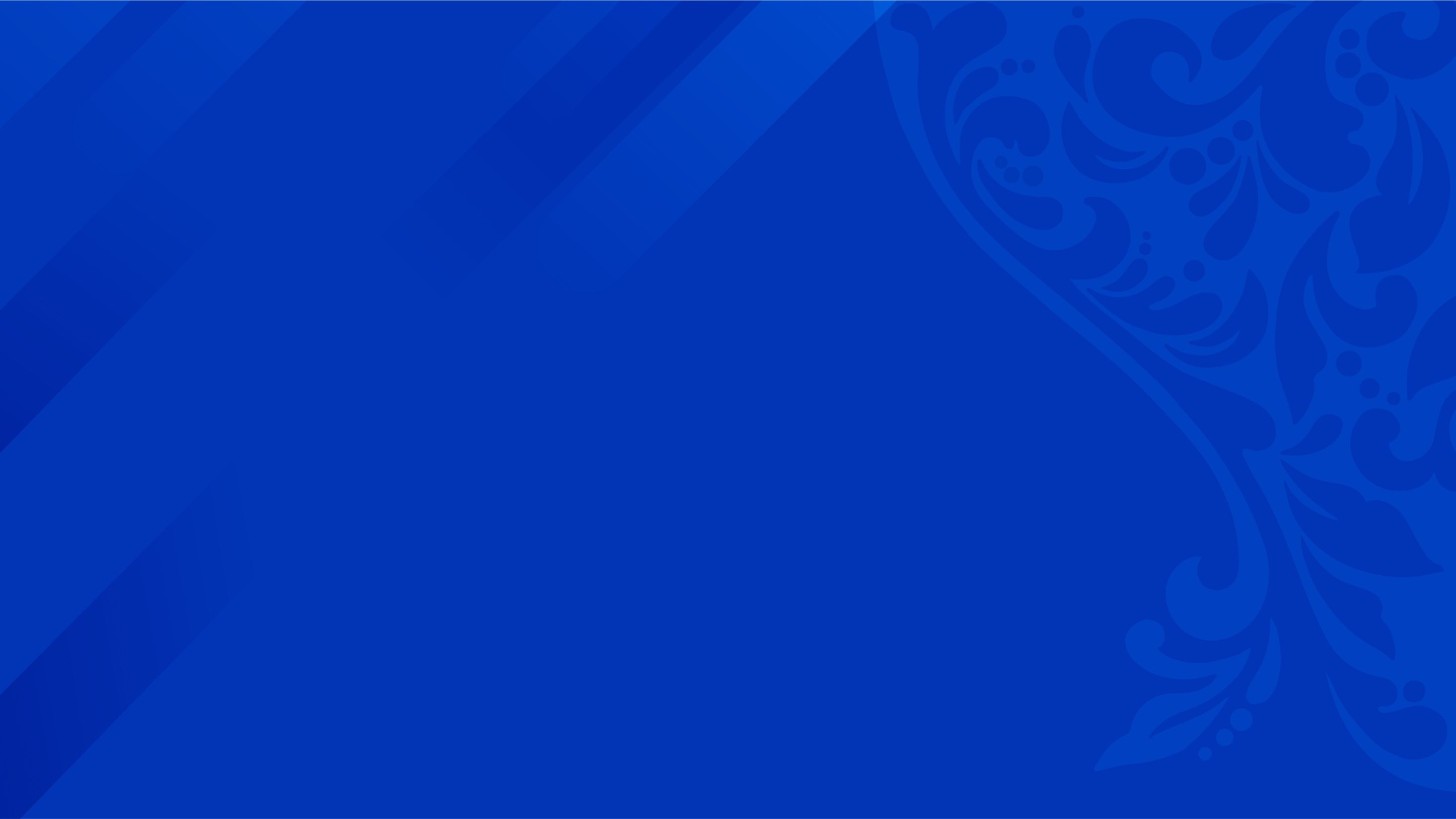 БЛАГОДАРЮ 
ЗА ВНИМАНИЕ!
Контактные данные:
admin@okrugshuya.ru
okrugshuya.ru
Ивановская область,
городской округ Шуя,
ул. Советская, д. 48
+7 (49351) 4-12-05